FERMIN ZABALETA ARMENDARIZ
Nombre Civil: Fermín
Fecha Nacimiento:  24 de septiembre de 1899
Lugar Nacimiento: Artajona (Navarra)
Sexo: Varón
Fecha Asesinato: 29 de julio de 1936
Lugar Asesinato: Casa de Campo (Madrid)
Orden Religiosa: Religioso Profeso del Instituto Marista de las Escuelas (F.M.S.)
Nombre Religioso: Hno. Felipe Neri
Datos Biográficos Resumidos:
Sus padres se llamaban Romualdo y Catalina. Tuvieron once hijos en su matrimonio y cinco abrazaron la vida religiosa: dos hermanos maristas, tres religiosas de San José, de Cluny.
Fermín era el mayor en la familia y ayuda a su padre en las labores del campo.
Terminado el servicio militar, se orienta hacia el matrimonio.
Con su novia, en los paseos tras los momentos de conversación, ambos sacan el rosario y lo rezaban.
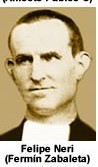 FERMIN ZABALETA ARMENDARIZ
Uno de sus hermanos se había adelantado en ingresar en les Avellanes, Noviciado de los hermanos maristas.
Tiene treinta años cuando entra en el noviciado. Admitido al voto de obediencia en 1931, durante dos años hace de cocinero de la comunidad antes de empezar la docencia. Llega a Chinchón en septiembre de 1933. Da muestras de sólida personalidad.
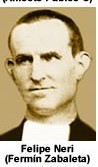 FERMIN ZABALETA ARMENDARIZ
Datos Biográficos Extendidos:
Martirio – Asesinato:
En los primeros días de la revolución, ninguno de los milicianos se atreve a molestar a la pequeña comunidad. Es fácil medir el bien que hacen los Hermanos entre la población y el aprecio que ésta les tiene.
Pero hacia medianoche del 21 de julio de 1936 llega un grupo de milicianos procedente de otra región. Sitian la escuela y algunos tratan de entrar por el tejado.
El Hno. Feliciano se aloja en casa del notario del pueblo, pero el presidente del Comité revolucionario local también le ofreció hospitalidad. Los demás Hermanos se alojan en casa de Don Teódulo de la Peña Fernández, sobrino de los fundadores de la Escuela. Esta situación dura una semana.
El 29 de julio, llegan unos treinta milicianos que exigen que el Comité local retire y seleccione a los Hermanos Maristas. Los llevan a la estación y los meten en un tren hasta Madrid. No pueden contar con ninguna residencia marista, pues en Madrid todas las comunidades ya están dispersadas y amenazadas. Piden alojamiento en casa de su bienhechora, Paula Aparicio.
Por la tarde entran los milicianos y se los llevan. Parece que fueron fusilados en el acto, nadie supo más de ellos.
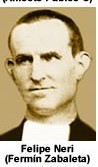 FERMIN ZABALETA ARMENDARIZ
¿En qué lugar reposan sus restos mortales?
Se desconoce
¿En qué fecha fue Beatificado?
El 13 de octubre de 2013, en Tarragona (España)
¿En qué fecha fue Canonizado?
Aún no está canonizado
Fiesta Canónica:
29 de julio
06 de noviembre, Festividad de los Mártires durante la Persecución Religiosa durante el siglo XX
Fuente:
F.M.S. Mensaje Marista Testigos de la FE – pdf Año XXVI – nº 43 Diciembre 2013
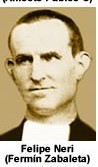